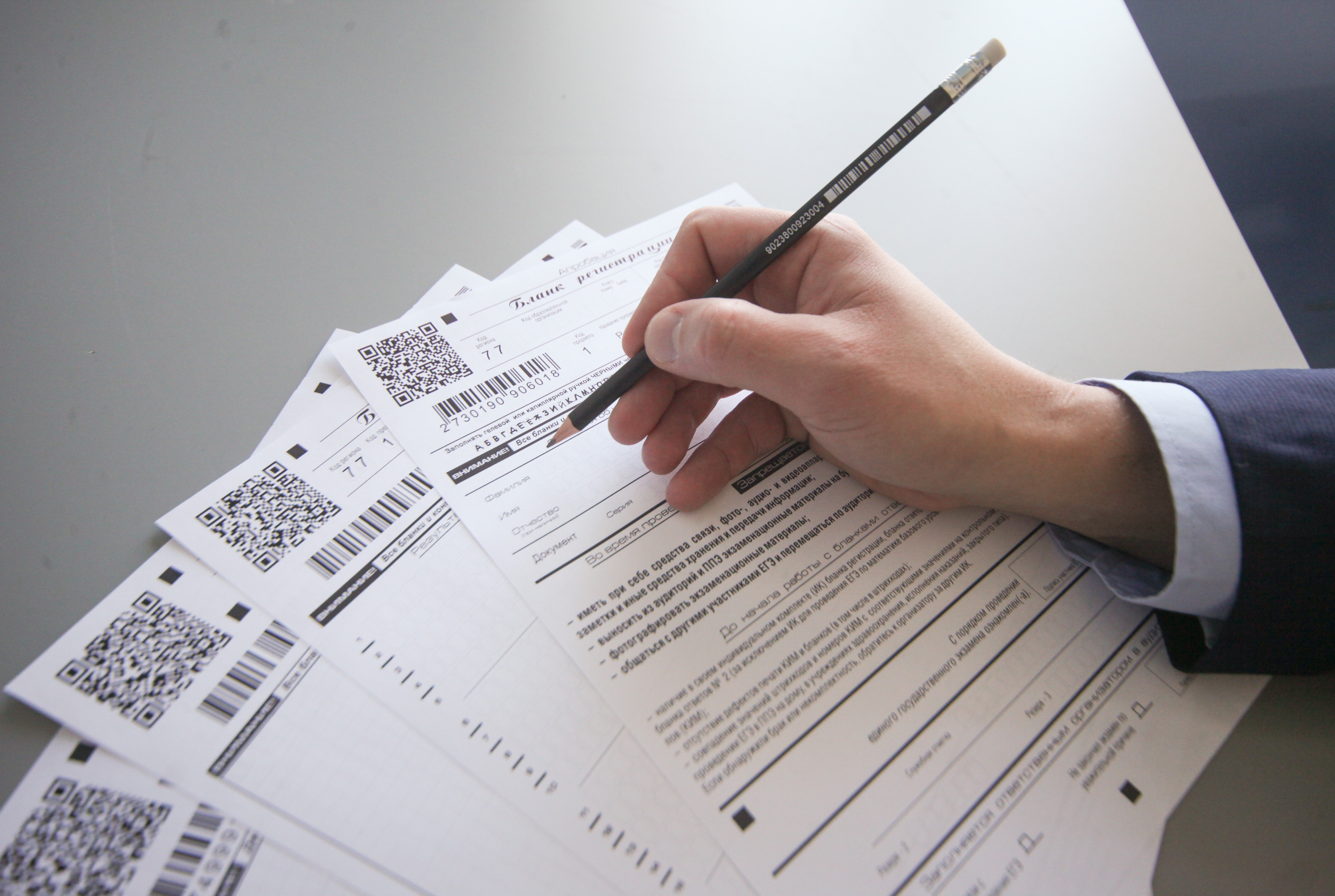 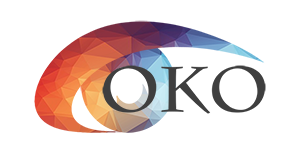 ПРАВИЛА ЗАПОЛНЕНИЯ БЛАНКОВ ЕГЭ
г. Элиста 2023
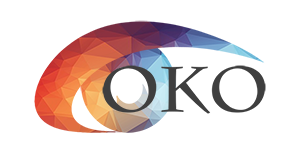 Правила заполнения бланков ЕГЭ
Бланки  заполняются гелевой ручкой черного цвета.
Каждая цифра и буква во всех заполняемых полях бланка регистрации, бланка ответов № 1 и верхней части бланка ответов № 2 тщательно копируется из строки с образцами написания символов, расположенной в верхней части бланка регистрации и бланка ответов № 1.  
Каждое поле в бланках заполняется, начиная с первой позиции (в том числе и поля для занесения фамилии, имени и отчества участника);
Если участник ЕГЭ не имеет информации для заполнения какого-то конкретного поля, он должен оставить это поле пустым (не делать прочерков).
При записи ответов необходимо строго следовать инструкциям по выполнению работы (к группе заданий, отдельным заданиям), указанным в КИМ.
На бланках ответов № 1 и № 2, а также на дополнительном бланке ответов № 2 не должно быть пометок, содержащих информацию о личности участника ЕГЭ.
2
Категорически запрещается:
Делать в полях бланков, вне полей бланков или в полях, заполненных типографским способом, какие-либо записи и пометки, не относящиеся к содержанию полей бланков; 

Использовать для заполнения бланков цветные ручки вместо черной,  карандаш (даже для черновых записей на бланках), средства для исправления внесенной в бланки информации («корректор», «ластик» и др.).
3
1
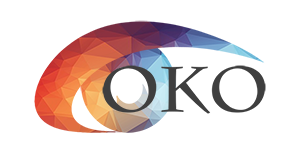 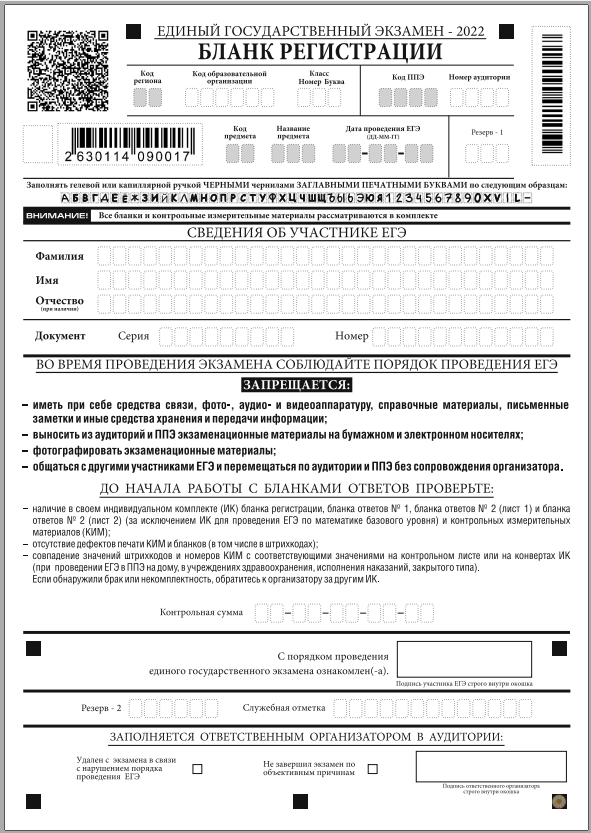 Бланк регистрации
Инструкция по заполнению бланка регистрации условных участников тренировочного экзамена 
для работников ППЭ
4
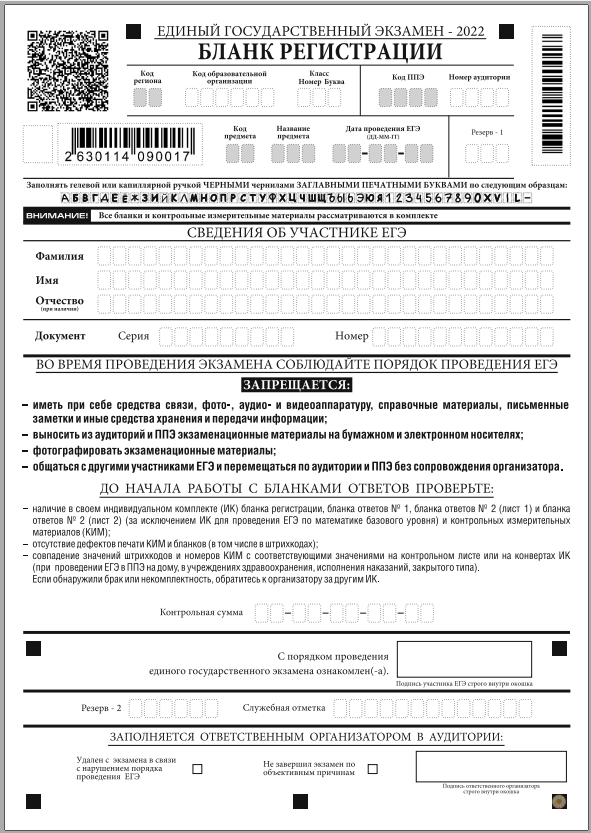 Бланк регистрации
Чёрно-белый бланк регистрации печатается на белой бумаге. Бланк является машиночитаемой формой и состоит из трёх частей:
верхней
средней
нижней
5
Верхняя часть бланка регистрации
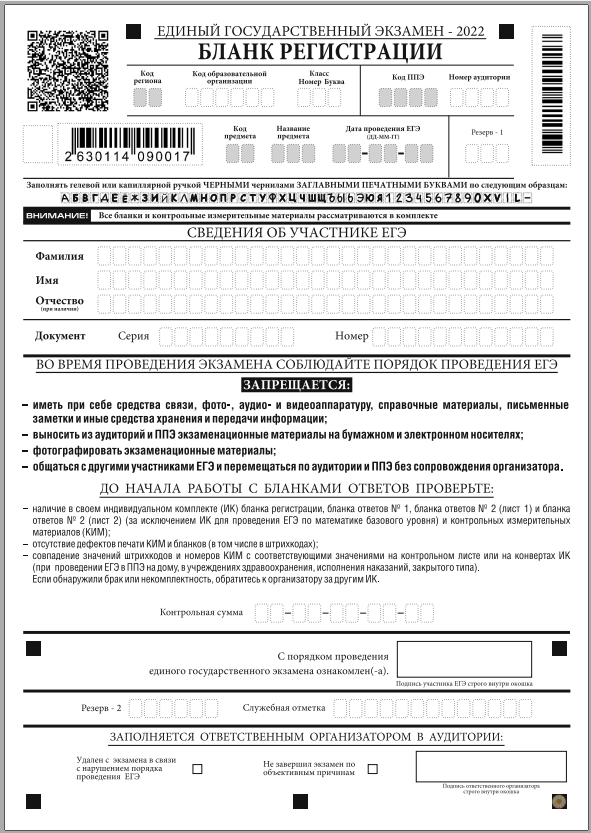 Организаторами в аудитории заполняются следующие поля верхней части бланка регистрации условных участников тренировочного экзамена:
код региона (если не заполнен автоматизировано)
код образовательной организации
номер и буква класса
код ППЭ (если не заполнен автоматизировано)
номер аудитории.
Поля «Код региона», «Код ППЭ», «Код предмета», «Название предмета», «Дата проведения ЕГЭ» заполняются автоматически. Поле для служебного использования («Резерв-1») не заполняется.
6
Средняя часть бланка регистрации
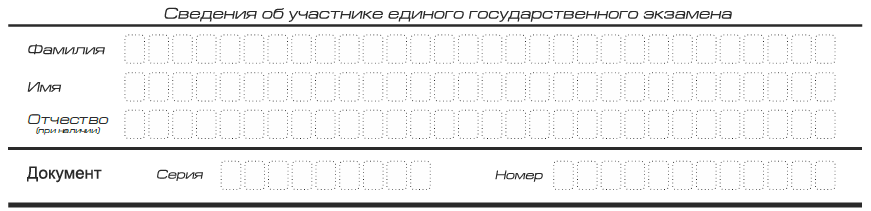 В полях средней части бланка регистрации вносятся данные условных участников ВТМ, распределенных в ППЭ.
7
Средняя часть бланка регистрации
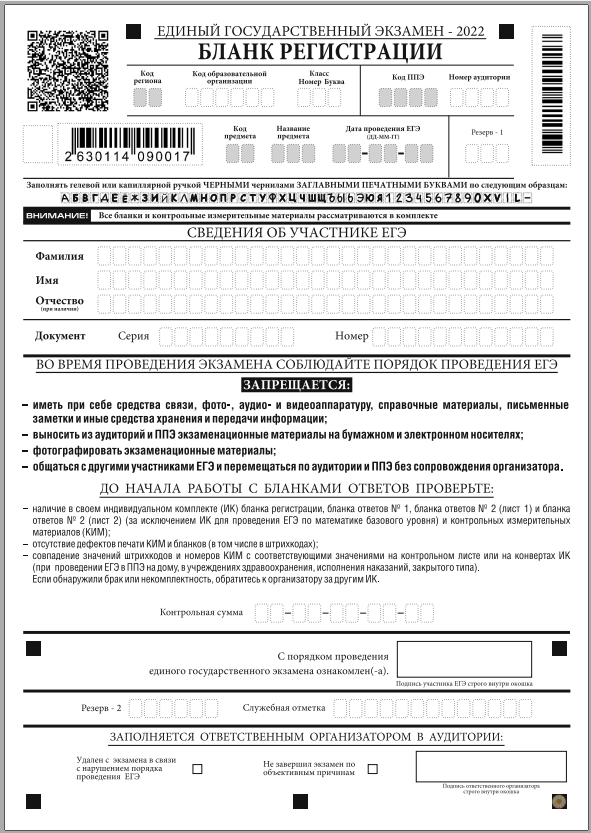 Поле «Контрольная сумма» заполняется только в бланке регистрации после завершении КЕГЭ.
После окончания заполнения бланка регистрации, организатор в аудитории ставит условную подпись участника ВТМ в специально отведенном для этого поле.
8
Нижняя часть бланка регистрации
Удаление участника/досрочное завершение тренировочного экзамена не предусмотрено
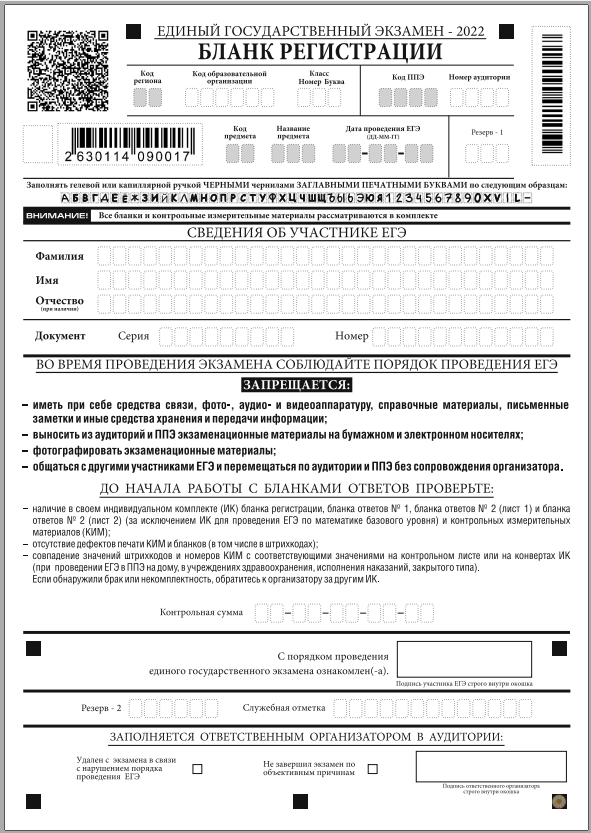 Заполнение полей организатором в аудитории обязательно, если участник ЕГЭ удален с экзамена в связи с нарушением установленного порядка проведения ЕГЭ или не закончил экзамен по уважительной причине.
Отметка организатора в аудитории заверяется подписью организатора в специально отведенном для этого поле бланка регистрации.
В случае удаления участника ЕГЭ в штабе ППЭ в зоне видимости камер видеонаблюдения заполняется «Акт об удалении участника ГИА».
9
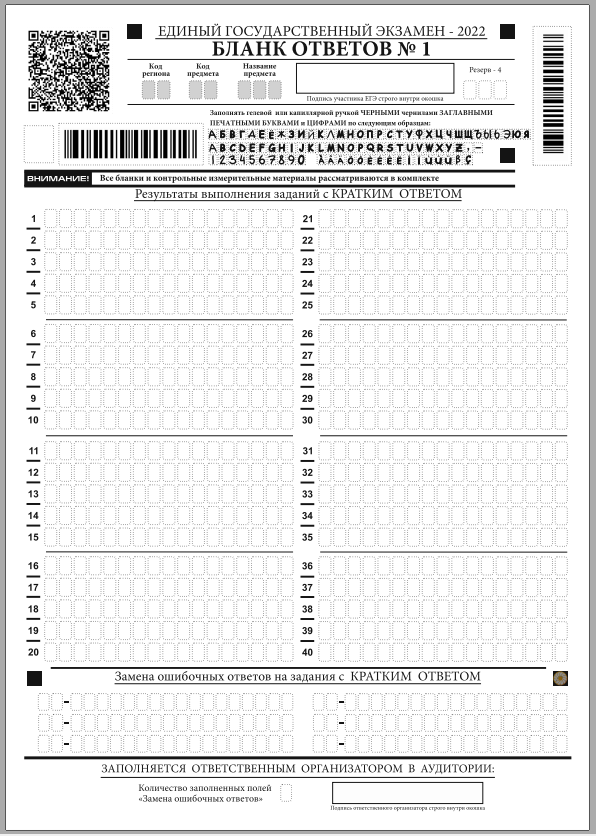 Бланк ответов №1
Заполнение ответов условных участников тренировочного экзамена не предусмотрено.
10
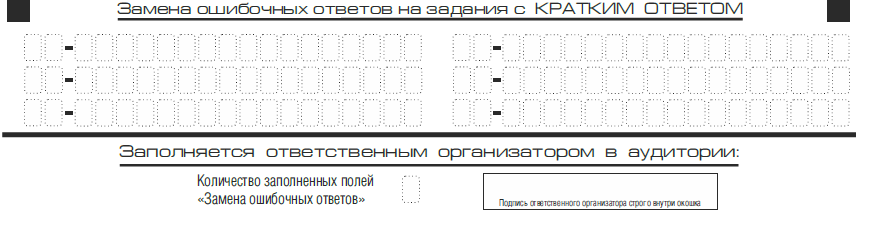 После выполнения экзаменационной работы участником экзамена ответственный организатор в аудитории должен проверить бланк ответов № 1 участника ЕГЭ на наличие замены ошибочных ответов на задания с кратким ответом. В случае если участник экзамена осуществлял во время выполнения экзаменационной работы замену ошибочных ответов, организатору необходимо посчитать количество замен ошибочных ответов, в поле «Количество заполненных полей «Замена ошибочных ответов» поставить соответствующее цифровое значение, а также поставить подпись в специально отведенном месте.
В случае если участник экзамена НЕ использовал поле «Замена ошибочных ответов на задания с кратким ответом» организатор в поле «Замена ошибочных ответов» ставит «Х» и подпись в специально отведенном месте.
11
1
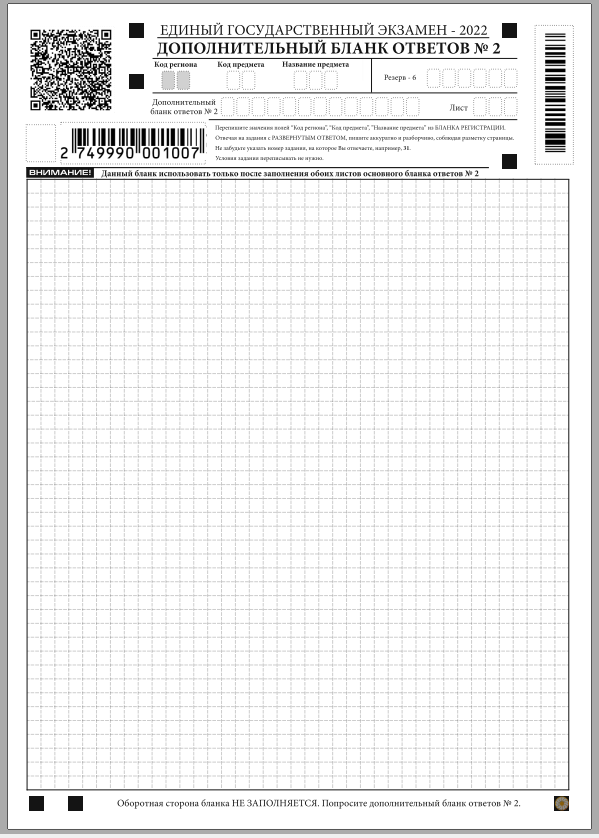 Дополнительный бланк ответов №2
Инструкция по заполнению ДБО №2
Заполнение ДБО №2 организаторами в аудитории на тренировочном экзамене ОБЯЗАТЕЛЬНО.
12
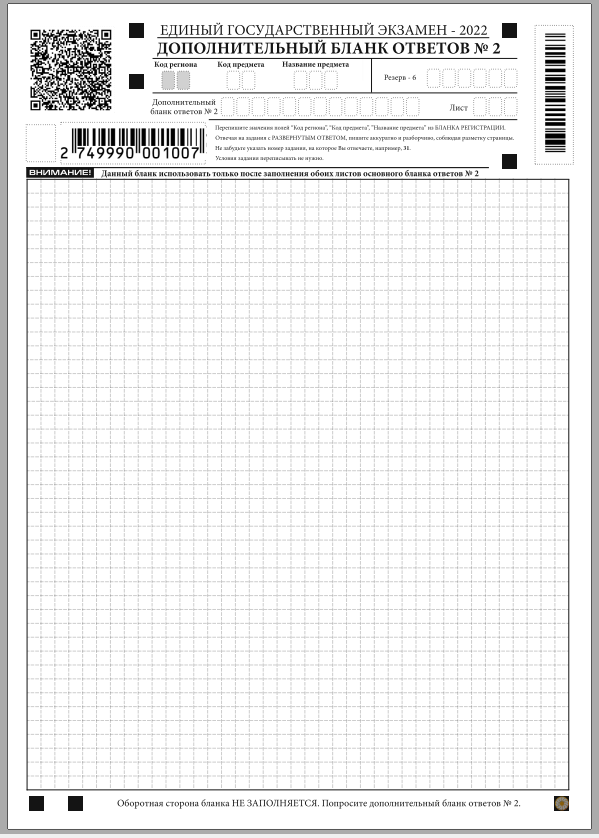 Дополнительный бланк ответов №2
Дополнительный бланк ответов № 2 выдается организатором в аудиториипо требованию участника экзамена в случае, если недостаточно места на бланке ответов №2 для записи развернутых ответов. 
Поля верхней части бланка («Код региона», «Код предмета» и «Название предмета») должны полностью соответствовать информации, указаннойв бланке ответов № 2.
13
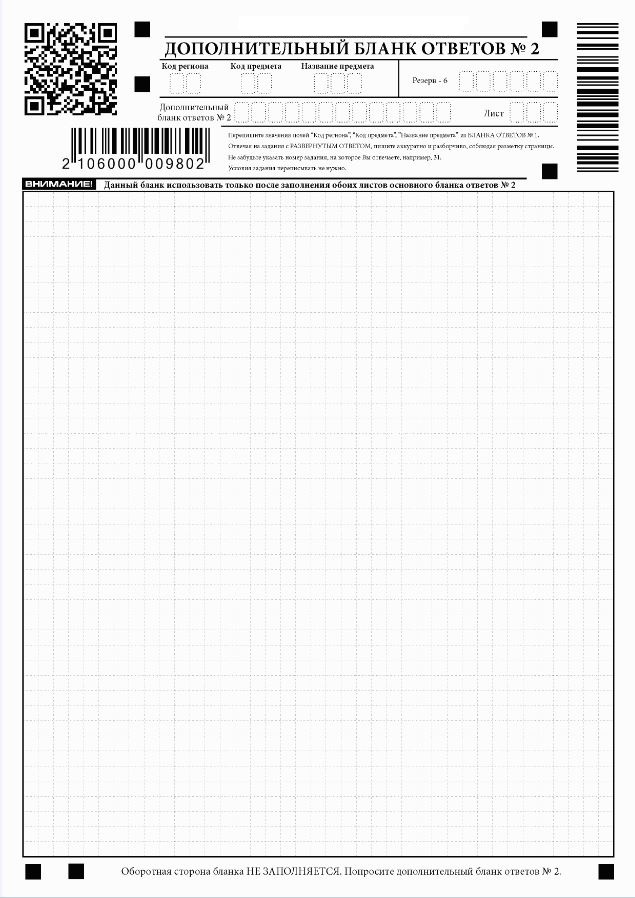 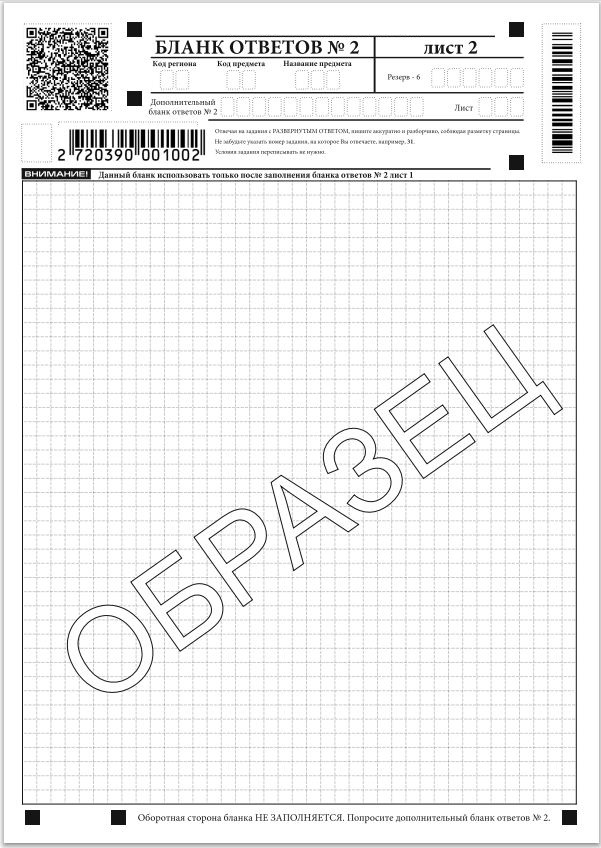 3
Поле «Дополнительный бланк ответов № 2» на БО №2 лист №2 заполняется организатором в аудитории только при выдаче дополнительного бланка ответов № 2. Организатор в аудитории вносит в Бланк ответов №2 лист 2 цифровое значение штрихкода Дополнительного бланка ответов № 2 лист 3. 

В поле «Лист» организатор в аудитории при выдаче дополнительного бланка ответов № 2 вносит порядковый номер листа работы участника экзамена, начиная с цифры 3. 

Если дополнительный бланк ответов № 2 не выдавался, то поле «Дополнительный бланк ответов № 2» остается пустым. Поле «Резерв-6» не заполняется.
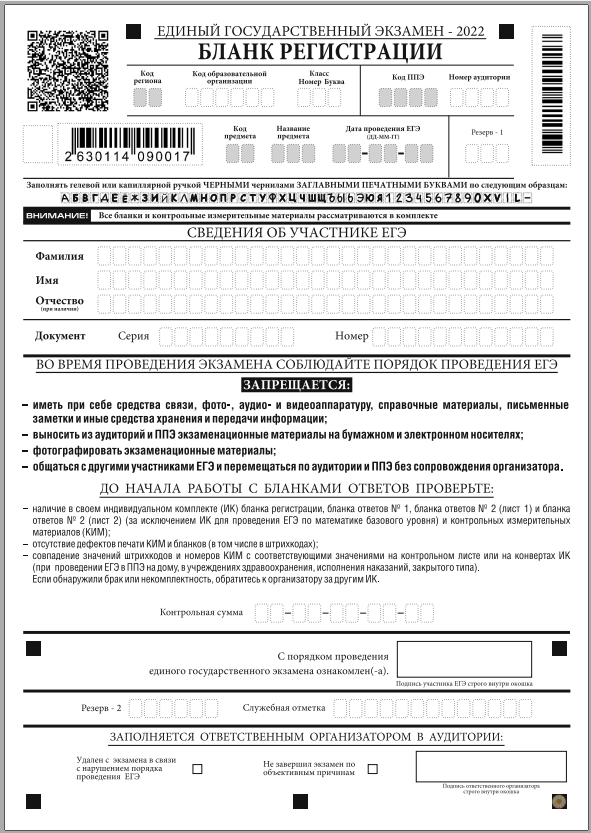 Бланк регистрации устного экзамена
Бланк регистрации ЕГЭ по иностранным языкам (раздел «Говорение» заполняется так же, как обычный бланк регистрации.
15
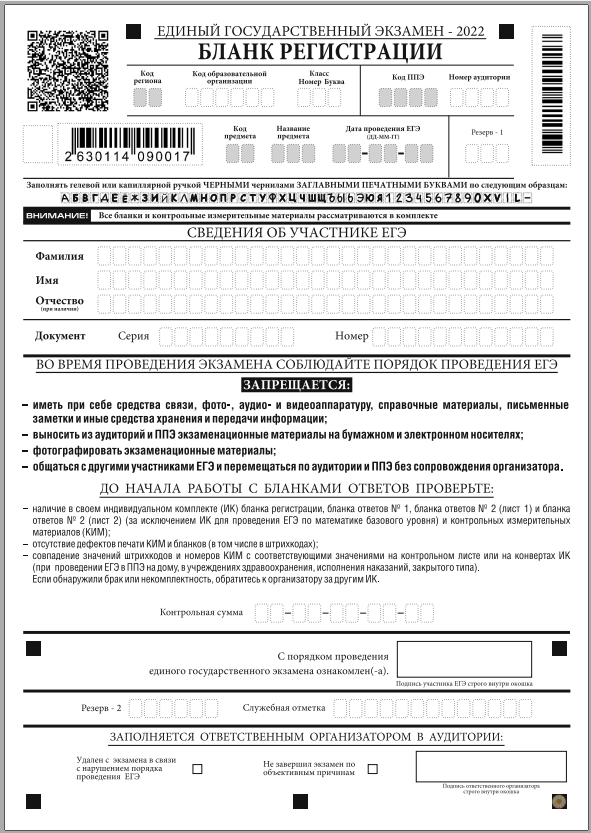 Бланк регистрации КЕГЭ
В средней части бланка регистрации КЕГЭ заполняется поле «Контрольная сумма» после завершения экзамена.
16
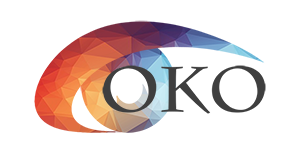 Контактная информация
сайт: coko08.ru
e-mail: coko08@mail.ru
горячая линия: +7(84722)3-90-90

358000, г. Элиста, 
проспект им. П. О. Чонкушова, д. 6
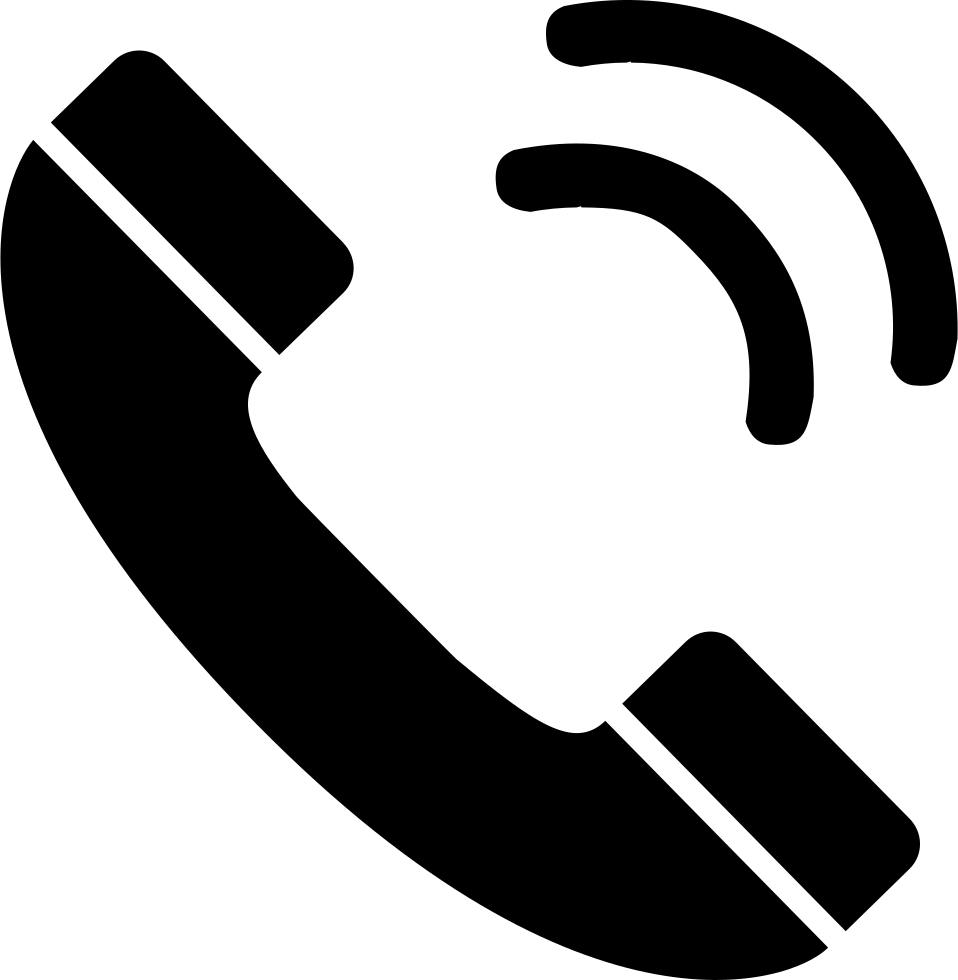 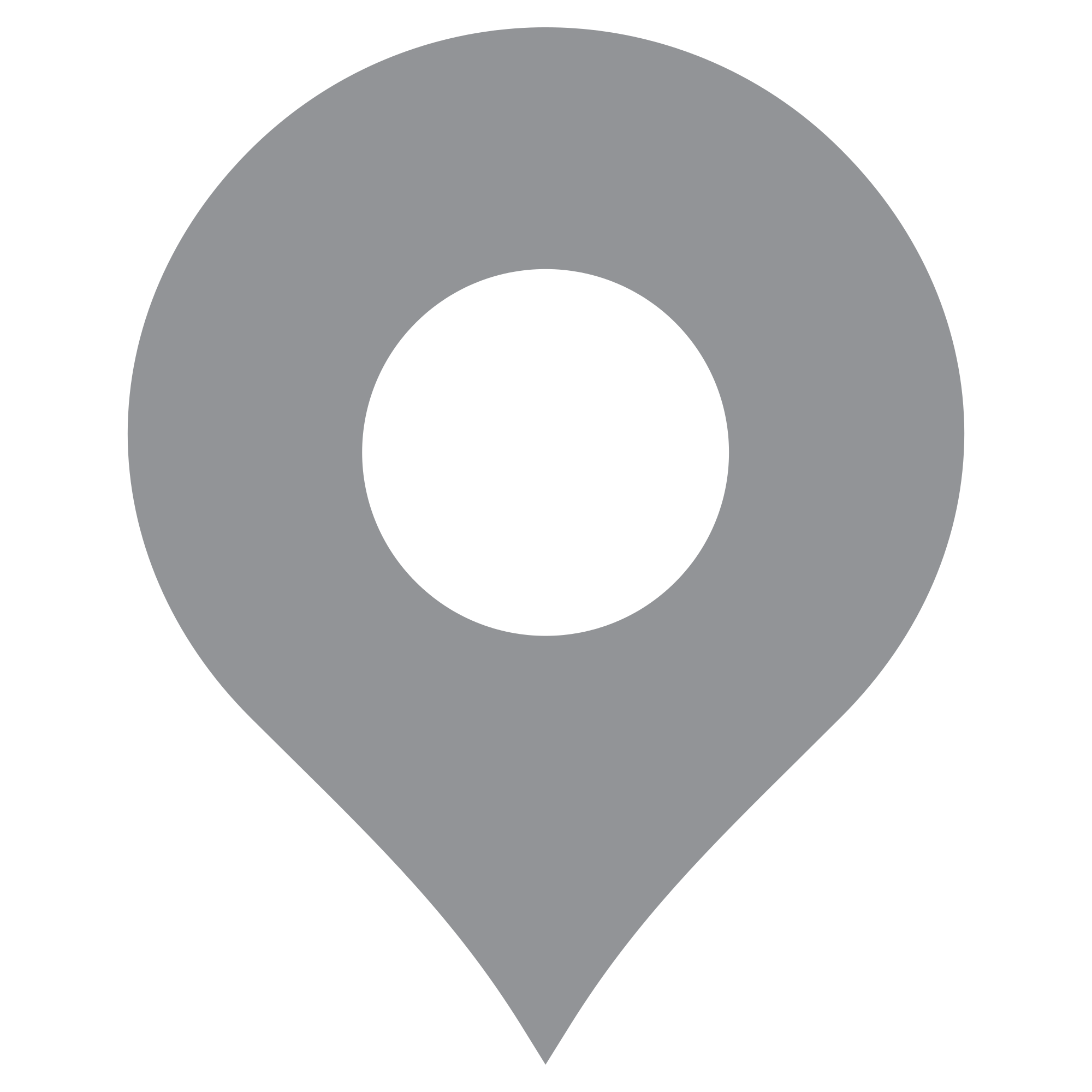 17